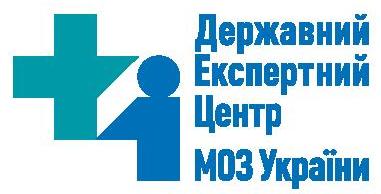 Зведені дані щодо випадків побічних реакцій після застосування вакцин та туберкуліну за ІII квартал 2023 року
Департамент фармаконагляду
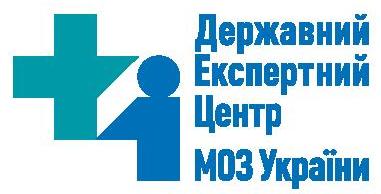 Зведені дані про випадки побічних реакцій (далі – ПР) після застосування вакцин та туберкуліну за ІII квартал 2023 року узагальнено Департаментом фармаконагляду Державного експертного центру МОЗ України на підставі отриманої інформації з 17 областей України. При узагальнені інформації було враховано тип вакцини, серія, виробник, кількість імунізованих осіб/проведеної туберкулінодіагностики. 
Частота випадків ПР за клінічними проявами розраховувалась, як співвідношення кількості осіб, у яких виникли прояви ПР у період після застосування вакцин/туберкуліну до кількості осіб, які отримали щеплення/проведення туберкулінодіагностики протягом звітного періоду, що виражена у відсотках.
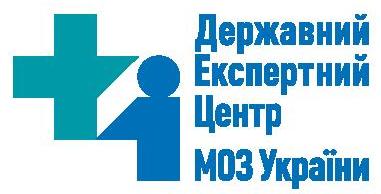 Інформація щодо частоти клінічних проявів ПР після застосування різних типів вакцин, туберкуліну за III квартал 2023 року представлена нижче на слайдах.
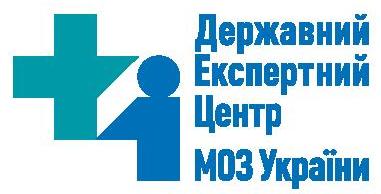 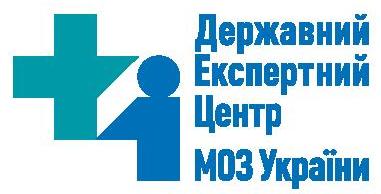 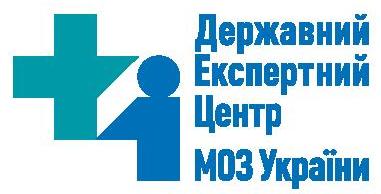 Висновки:
Частота проявів ПР після застосування вакцин та туберкуліну за звітний період не перевищувала допустимі межи для різних типів вакцин. 
Розподіл проявів ПР після застосування вакцин, туберкуліну за частотою їх виникнення  коливався від рідкісних (менше 0,01%) до частих (1% – 10%). 
 Характер або тяжкість  проявів узгоджувалися з наявною інформацією про вакцини та туберкулін, зазначеної в інструкції для медичного застосування та/або переліку клінічних проявів ПР після застосування вакцин, туберкуліну, відповідно до Додатку 3 Порядку здійснення фармаконагляду, затвердженого наказом Міністерства охорони здоров’я України від 27 грудня 2006 року № 898, зареєстрованого в Міністерстві юстиції України 29 січня 2007 року за №73/13340 (у редакції наказу Міністерства охорони здоров’я України від 26 вересня 2016 року № 996).
За звітний період профіль безпеки кожного типу вакцин, туберкуліну був прийнятним.